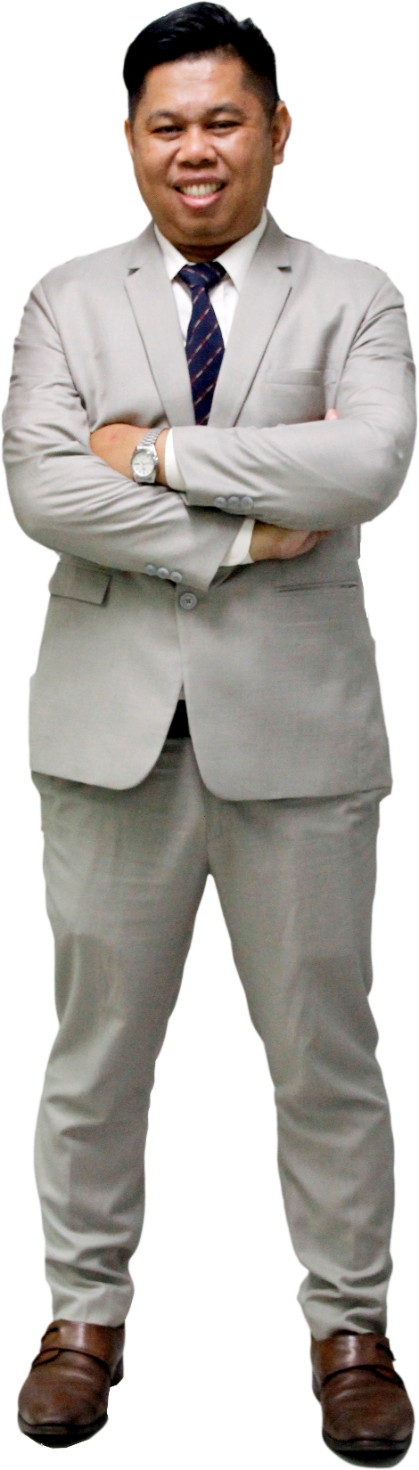 FACULTY OF FINE AND APPLIED ARTS, SSRU
ยินดีต้อนรับ
นักศึกษาทุกท่าน
“อ.โจ้”
ผศ.ดร.รุ่งเกียรติ สิริวงษ์สุวรรณ
FACULTY OF FINE AND APPLIED ARTS, SSRU
วิชาทักษะรวมวงดนตรีตะวันตก 2
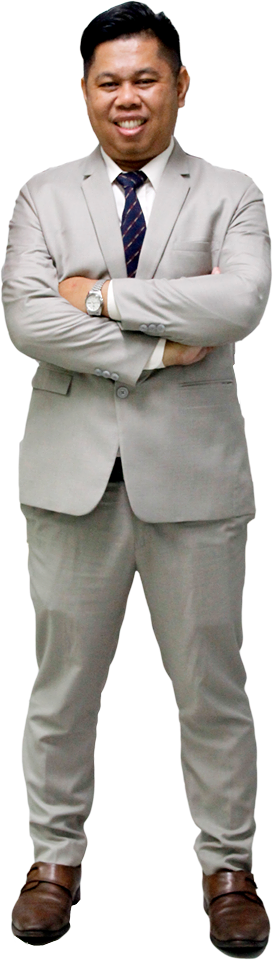 รวมวง
มีหลากหลาย
ประเภทการรวมวงดนตรี
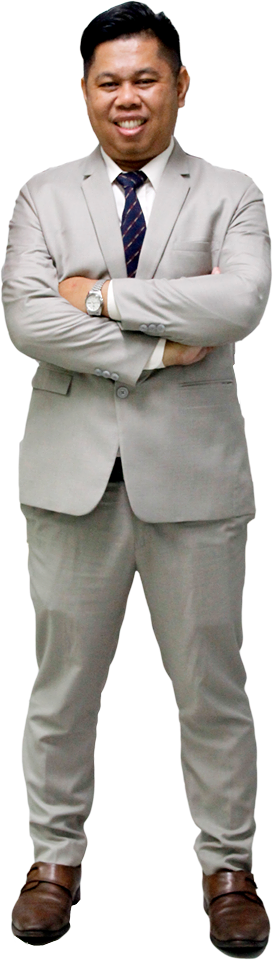 ตัวอย่างเพลงในการใช้สอบ
ตัวอย่างเพลงในการใช้สอบ
ตัวอย่างเพลงในการใช้สอบ
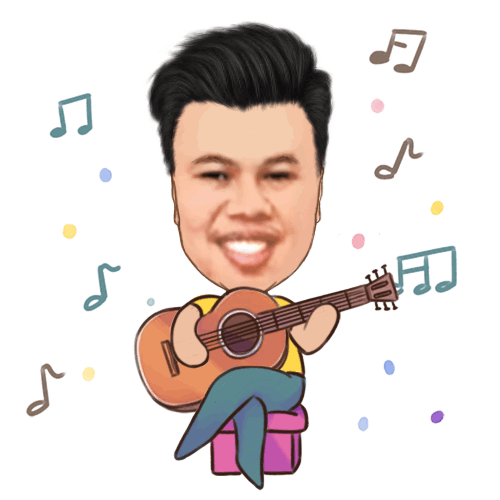 A
Q